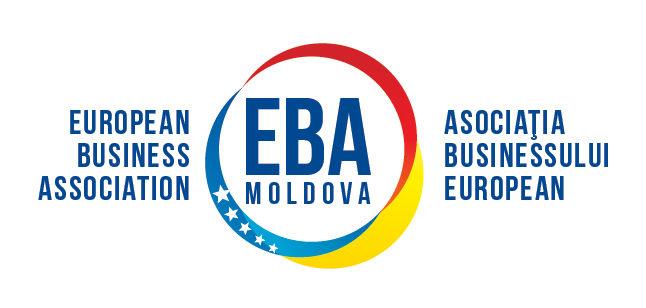 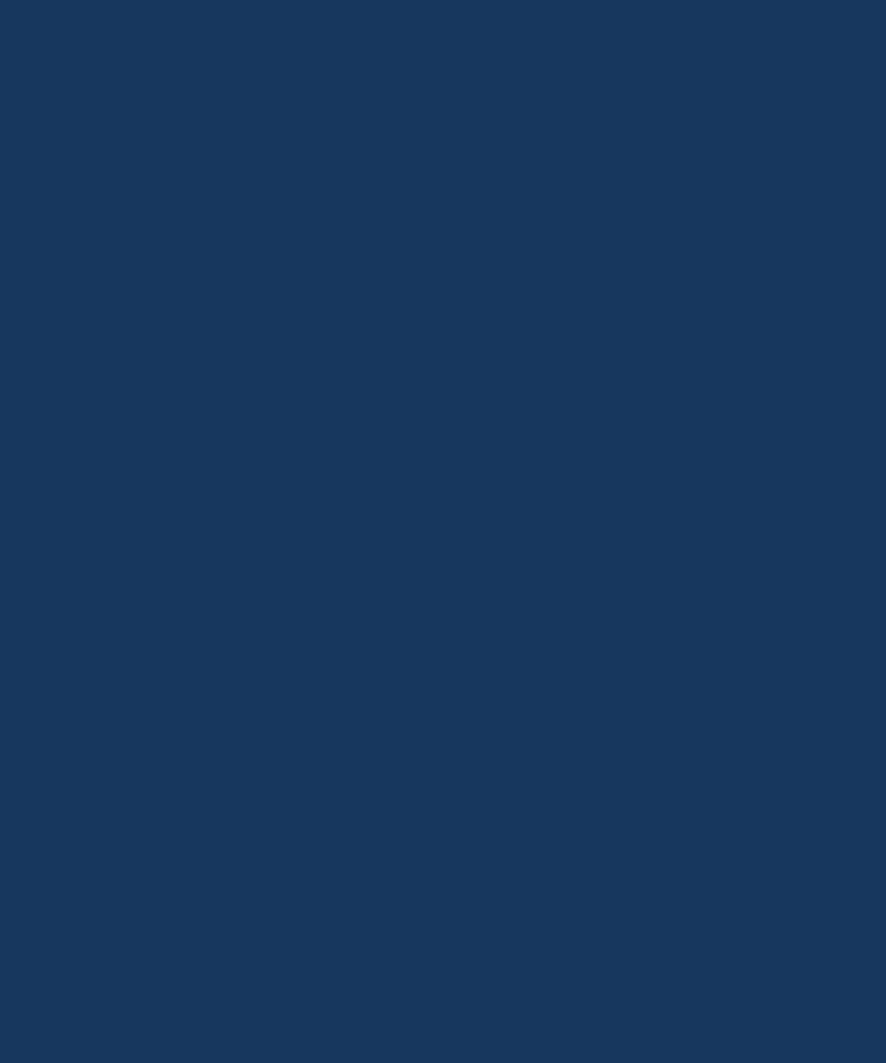 TOGETHER WITH EBA – REALITY AND NEW PERSPECTIVES
SILVIA  RADU
PRESIDENT
EBA  MOLDOVA
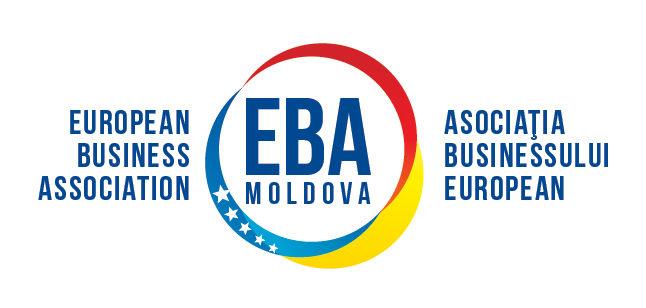 Founded in 2011
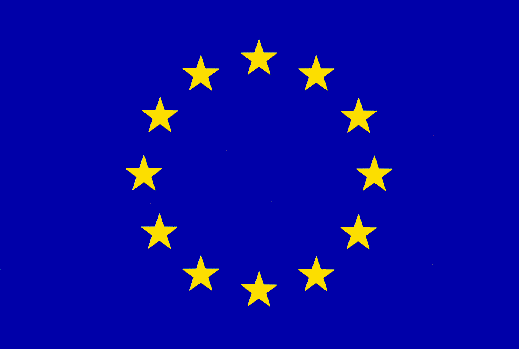 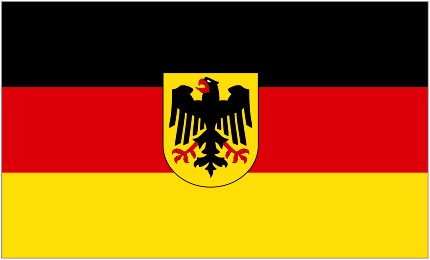 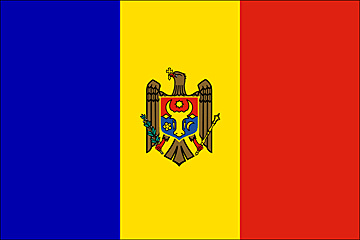 Dirk Schuebel
Moldovan-German
EU Ambassador in Moldova
Economic Cooperation Association
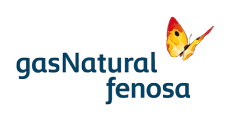 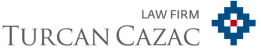 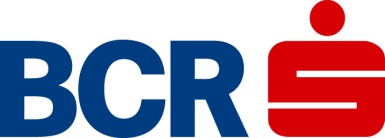 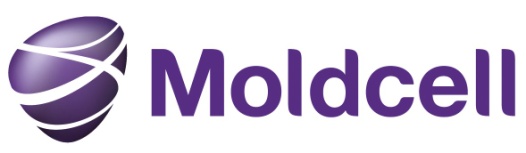 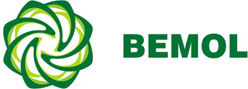 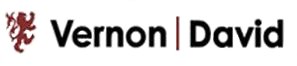 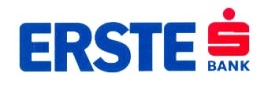 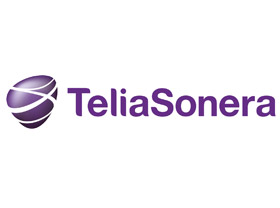 Agro-SZM
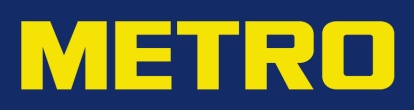 Pro Digital
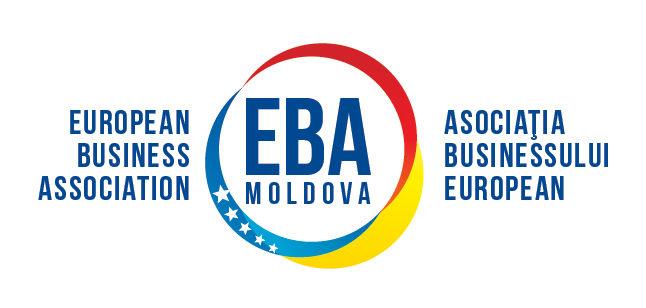 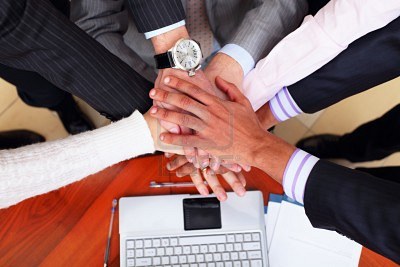 Going for success
TOGETHER
PWC
Leogrant/Summa
Aegis Media Moldova
Business Class
Efes Vitanta
Prime Capital
Media Security
VS Export
Moldova Agroindbank
EnergBank
BDR
Evroglass
Profsistem
Accent Electronic
Glorinal
Kvint
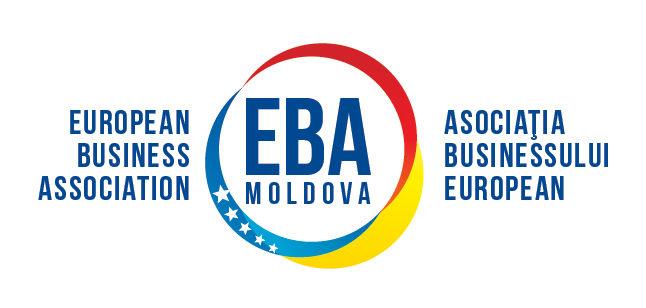 EBA Mission
 To promote ethical and lawful business practices and standards in Moldova

 To insure a policy dialog 

 To improve the business climate to EU standards 

 To promote business activities between EU and the Republic of Moldova
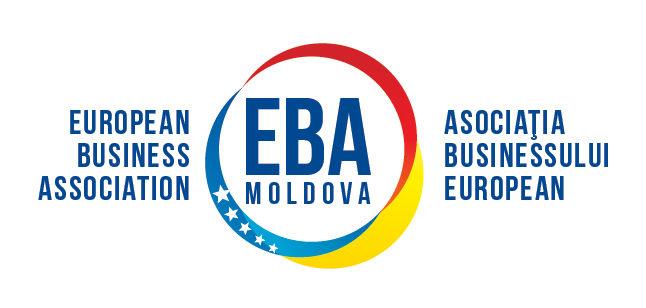 A local partner focused on:
Business environment
Business promotion
Resource centre
Review of the legal framework and regulatory procedures
Trade missions
Market research
Trainings (Involvement in the DCFTA process)
B2B
6 Sector Groups
Fairs, exhibitions, Forums
Energy efficiency
Tax and Customs
Infrastructure
Trade and consumer protection
Financial and Banking
Social
Investors’ Expertise
EBA Website

Investors Opportunity Data Base
EBO Worldwide Network
Networking
Publications
Business community projects data base
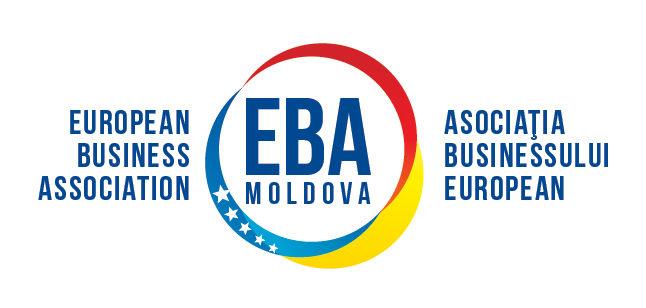 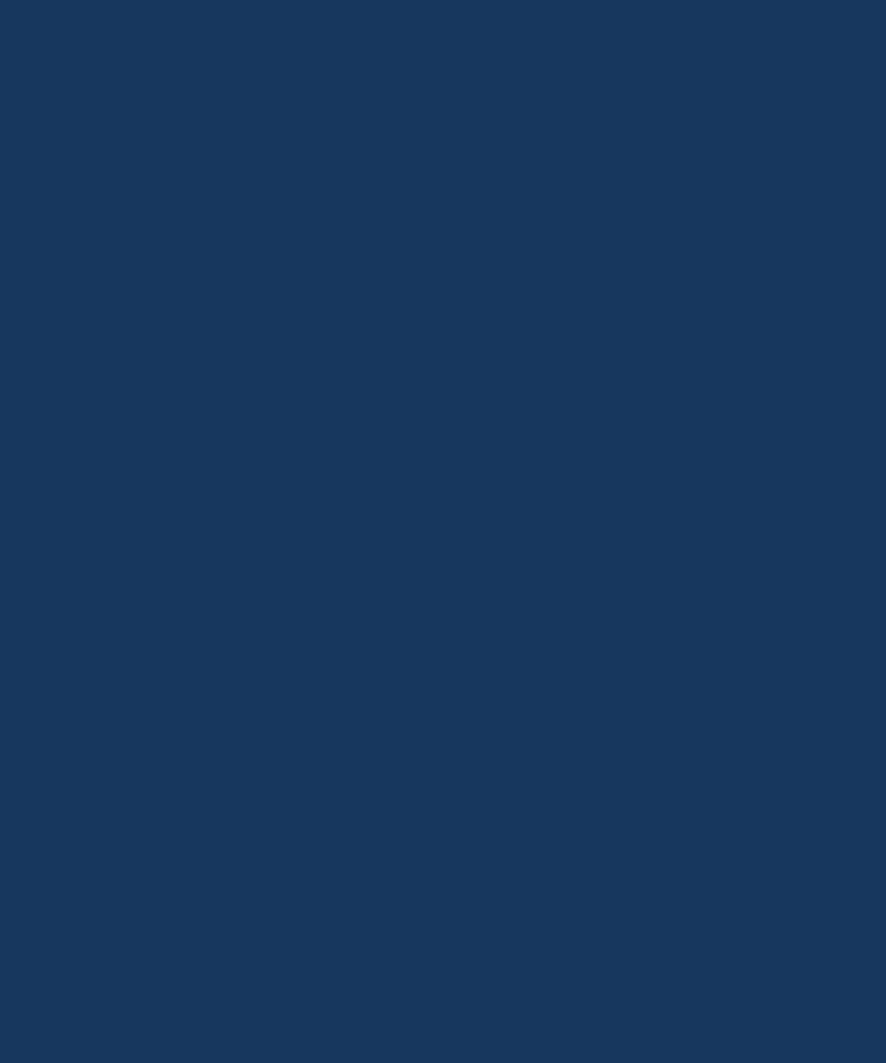 REALITY
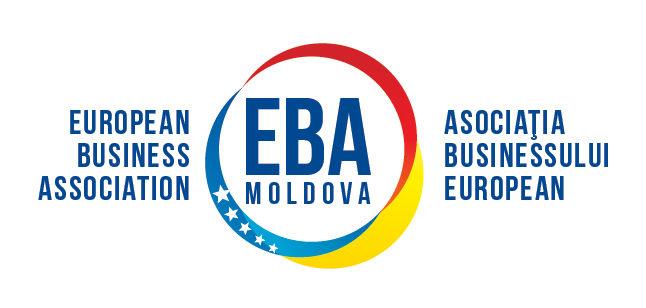 After 6 months
Comments to Tax Code and Tax Policy
www.eba.md
4 B2B
4 Cooperation agreements
10 Companies found partners
2 Sector committees
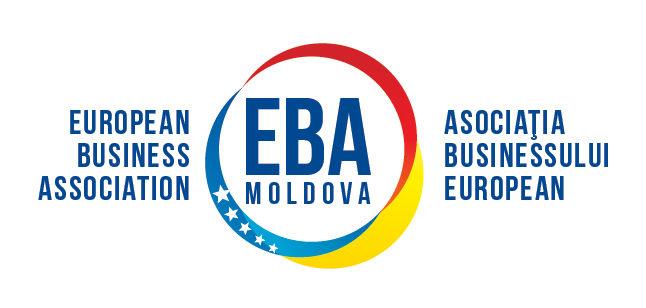 EBA Web Site
Investments projects data base
Resource centre
Trainings
EBA publications (articles, flyers, etc)
EBA Support
Business promotion
Business environment
Resource centre
EBA Support
B2B in the Netherlands, Kyiv, Transnistria, Israel
Participation in forums, conferences, fairs
Cooperation agreements signed with:
CCIM
Confindustria
AAIPC- Transnistria
CCIM
Business promotion
Business environment
Resource centre
EBA Support
Business Promotion
2 Sector groups: 
 Tax and Customs
 Trade and consumer protection
Tax and customs – proposals to be submitted to Parliament
Business Environment
Dialogue platform with Gov ( DCFTA working groups, etc)
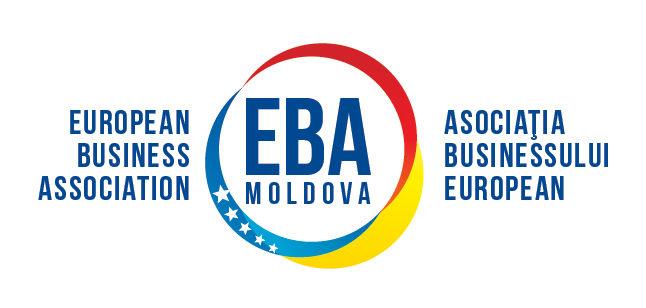 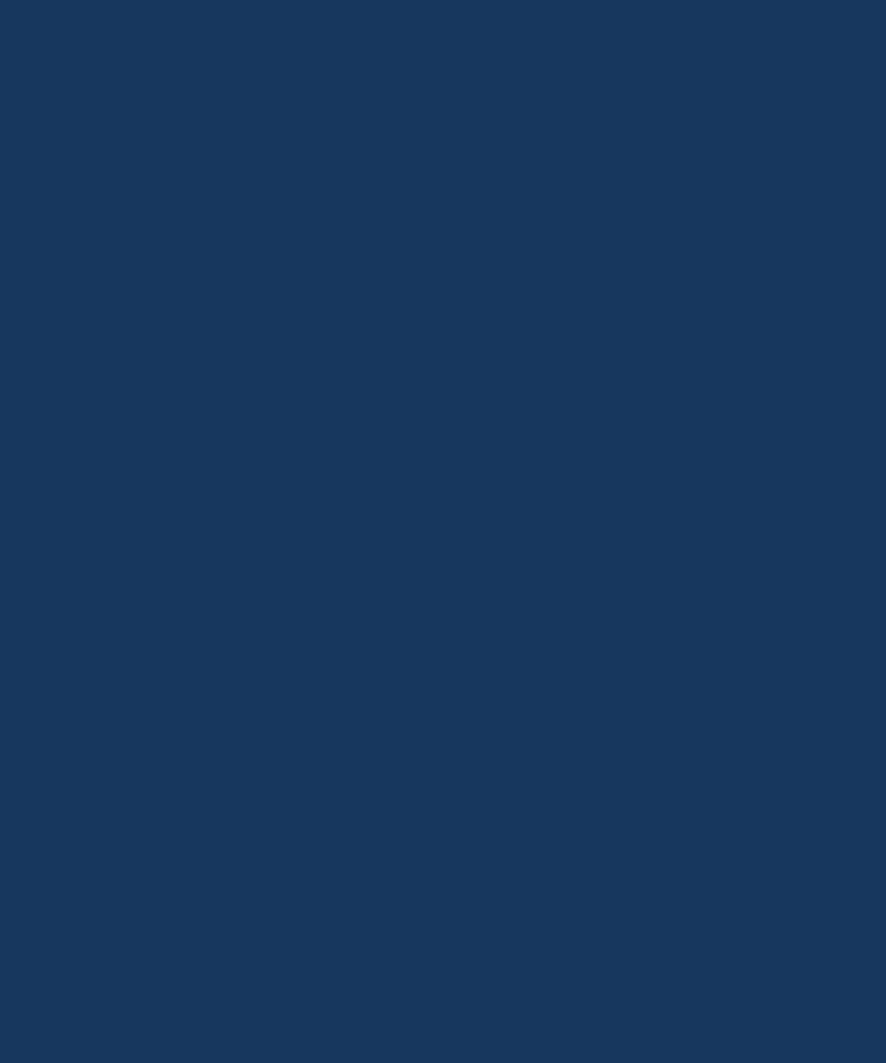 PERSPECTIVES
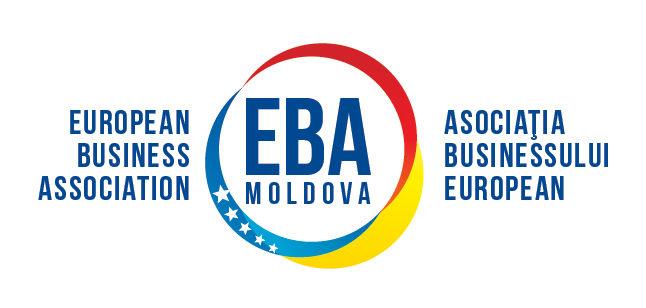 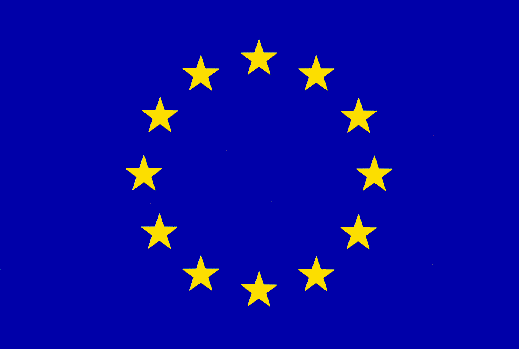 Contact point in Brussels
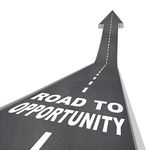 EBO Member
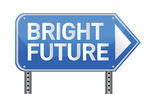 Involvement in DCFTA for European integration
Youth Branch
Investment Projects Data Base
International Opengate
Thank you for your attention!
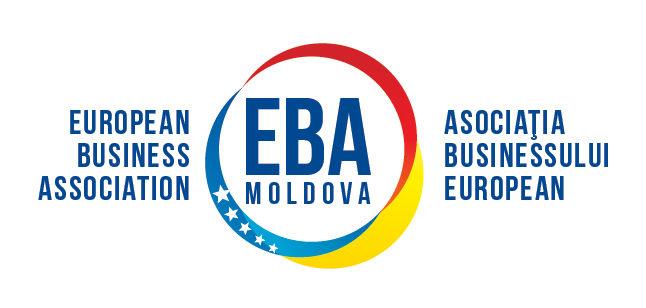